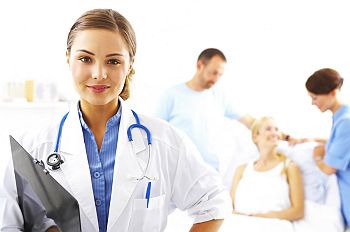 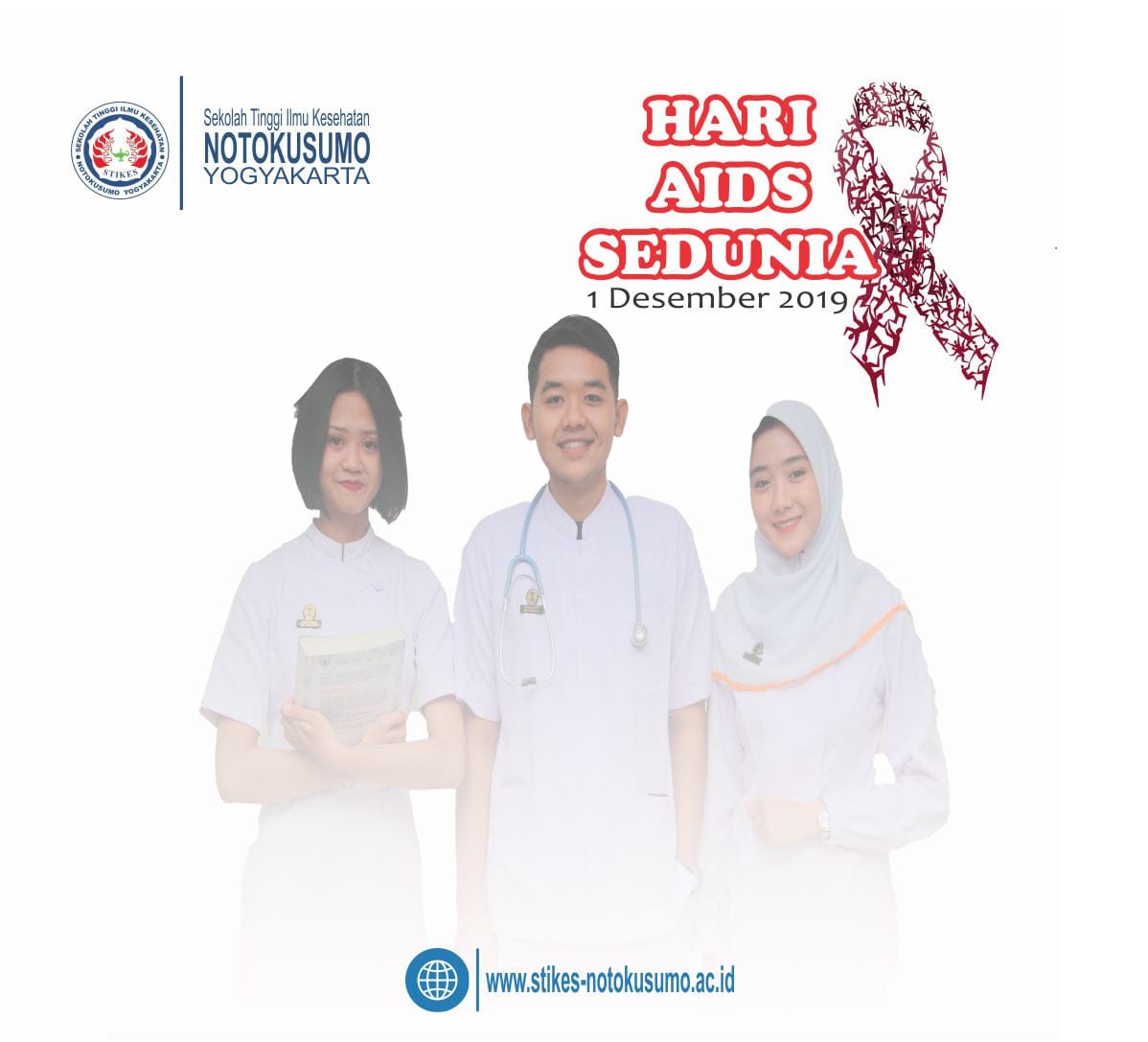 KETENAGAAN KEPERAWATAN SESUAI DENGAN KEBUTUHAN RUANG RAWAT
Oleh:
Taukhit,.S.Kep,.Ns,.M.Kep
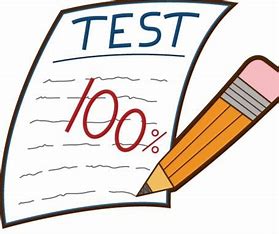 Diskusi
Jika disebuah bangsal terdapat 20 pasien (4 pasien dg CHF, 4 pasien dg DM, 4 Pasien dg CKD, 4 pasien dg DHF dan 4 pasien dg Stroke). Jumlah perawat yang tugas di shif pagi sebanyak 5 orang. Tindakan yg dilakukan pada shif pagi : cek TTV, personal hygine, perawatan luka, balance cairan, pasang infus, ROM, penyuluhan).
Kira-kira bagaimana proses pembagian kerja yg harus dilakukan oleh perawat?
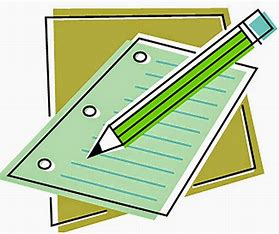 Bisakah ?
Kepuasan Pasien
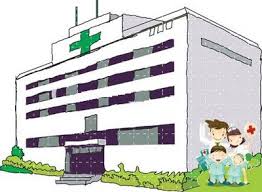 Pelayanan RS
Pelayanan Keperawatan
Optimal ?
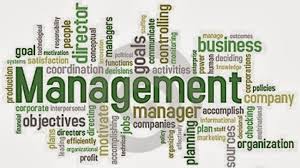 Defenisi Manajemen
Proses perencanaan, pengorganisasian, kepemimpinan, pegendalian penggunaan sumber daya manusia secara efektif dan efisien untuk tercapainya tujuan yang telah ditetapkan.
Efektif
Memanfaatkan
Sumber Daya
TUJUAN
Efisien
SKEMA PENGERTIAN MANAJEMEN
Efektif & Efisien
Efektif : (…doing the right things… mengerjakan sesuatu yang benar)
Efisien : (…doing things right … mengerjakan sesuatu dengan benar)
Unsur Manajemen
Unsur manajemen terdiri dari “6M”   yaitu:
		 1.  Man (Manusia)
		 2.  Material (Barang)
		 3.  Machine (Mesin)
		 4.  Money (Uang)
		 5.  Method (Metode)
		 6.  Market (Pasar)
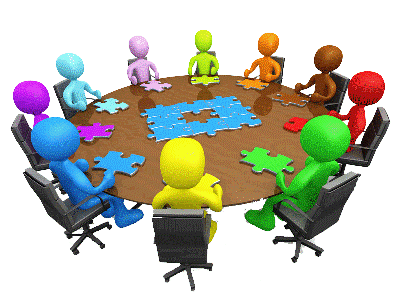 Pendahuluan
Keseimbangan  jumlah staf 
   dan  tingkat ketergantungan pasien
Jumlah dan campuran 
    staf keperawatan
Penempatan  sesuai  kompetensi



Pemberian asuhan keperawatan 
yang efesien dan efektif


Mutu asuhan keperawatan 
meningkat
Biaya murah
MANAJERIAL SUMBER DAYA TENAGA KEPERAWATAN 
YANG EFEKTIF
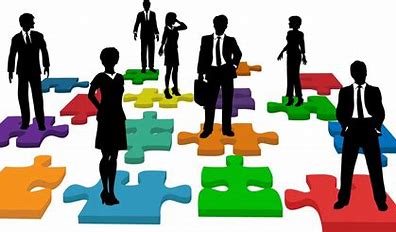 Perencanaan Tenaga Perawat
Rumah Sakit
Kualifikasi kemampuan
Jumlah dan jenis tenaga

Unit Keria
 Ketenagaan efektif
 Perawat profesional dan non profesional 
 Sesuai dengan beban kerja      


Pelayanan.dan asuhan keperawatan
 komprehensif dan profesional
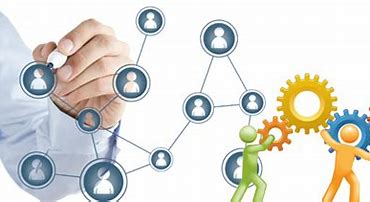 11
Dalam menentukan kebutuhan tenaga keperawatan harus memperhatikan beberapa faktor yang terkait beban kerja perawat, diantaranya seperti berikut :
Jumlah klien yang dirawat/hari/bulan/tahun dalam suatu unit 
Kondisi atau tingkat ketergantungan klien 
Rata-rata hari perawatan klien 
Pengukuran perawatan langsung dan tidak langsung 
Frekuensi tindakan yang dibutuhkan 
Rata-rata waktu keperawatan langsung dan tidak langsung 
Pemberian cuti
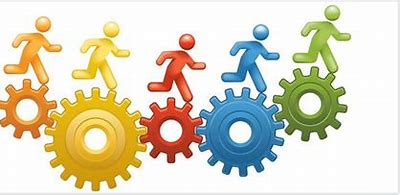 Perencanaan Tenaga Perawat
Langkah-langkah dalam fungsi staf:
Tetapkan metoda pemberian asuhan keperawatan
Identifikasi jenis dan jumlah asuhan keperawatan  
 Tentukan katagori tenaga keperawatan 
Prediksi jumlah dari setiap katagori tenaga keperawatan
Rekruit tenaga perawat 
Mengatur pemanfaatan tenaga keperawatan
Memberikan tanggung jawab
Kegiatan penempatan
Perencanaan Tenaga Perawat …lanjutan
Faktor-faktor yang mempengaruhi pelaksanaan Asuhan Keperawatan:
Identifikasi kegiatan yang bukan keperawatan 
Identifikasi tenaga keperawatan non efektif.
Kondisi kerja ( lingkungan  Fisik, suasana kerja, sistem “reward” )
Beban kerja ( jumlah hari kerja perawatan, jumlah jam kerja perawat, jumlah dan klasifikasi klien dan jumlah jam perawatan )
Kualifikasi tenaga keperawatan sesuai persyaratan. 

Catatan : reviw materi perhitungan tenaga perawat
Penjadwalan
Proses dimana ada personal staf keperawatan yang adekuat digunakan untuk memenuhi kebutuhan unit se hari – hari  mencapai tujuan organisasi

 Keharusan jadwal kerja sore, malam , “week end “ dan hari libur sering menimbulkan frustasi perawat            


Pengaturan jadwal
Menurunkan dan meningkatkan 
	kepuasan perawat dan retensi perawat
Cara mendistribusikan waktu kerja dan istirahat yang adil
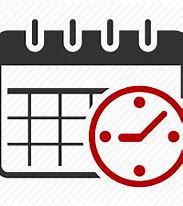 15
Penjadwalan
Hal yang perlu diperhatikan pada penjadwalan:
Jadwal  dikembangkan   bersifat   relatif  permanen      kebutuhan staf dan periode kerja yang menyenangkan
Perawat dapat mengantisipasi waktu libur   waktu 6 – 12 bulan 
Perencanaan personel dibuat sesuai dengan alasan dan kenyataan
Dapat dimodifikasi   antisipasi  periode kelebihan   beban kerja    atau  bersifat     sementara   untuk   memenuhi     keadaan emergensi
Jadwal   dibangun   persetujuan   staf dan manajer
Pola   siklus   jadwal  merefleksikan  kebijakan, kelebihan beban / menurunnya beban kerja dan pilihan staf
Pola siklus di evaluasi secara periodek  memenuhi philosofi, tujuan dan sasaran organisasi divisi keperawatan
16
Permasalahan Staf
Permasalahan staf yang sering terjadi adalah :
Absensi / mangkir.
demografi,: kodrat sebagai wanita ( melahirkan,   menyusui )
kehidupan pribadi ( pengalaman traumatik, masalah    keluarga )
Kebutuhan seseorang.
 Kebijakan organisasi.
 Perencanaan dan penjadwalan tidak sesuai dengan keinginannya

	Mengatasinya.
Ada daftar hadir, pola  absen individu, pengembangan ketrampilan,
Sistem penghargaan dan sediakan pengobatan.
17
Permasalahan Staf
2. “ Turn Over “ ( keluar masuk ) Terjadi karena tidak ada kesesuaian kebutuhan organisasi thdp tenaga dengan kebutuhan tenaga terhadap harga diri, aktualisasi diri, pengembangan dll

	Faktor – faktor yang berhubungan
    - Kondisi ekonomi secara umum.
    - Kondisi pasaran pegawai setempat.
    - Keamanan dan keselamatan kerja.
    - Kebijakan sistem pelayanan yg berlaku                  

		Cara mengatasi
		  - Perbaikan uraian kerja, sistem rekruitmen,      	     		     penempatan yang tepat, program orientasi dan     		     penjadwalan
Permasalahan Staf
“ Burn Out “ (kejenuhan)
Terjadi karena individu merasa tidak mampu mengatasimasalah atau tidak produktif 
Tidak yakin terhadap peran dan tanggungjawabnya.
Merasa kurang diperhatikan.
Tidak tahu berbuat apa setelah berupaya semaksimal mungkin.

Mengatasi burn out
Mobilisasi karier
Cross training
Mobilisasi dinas
Pengembangan Staf
Tingkat pengetahuan dan kemampuan dari perawat berhubungan langsung dengan jumlah staf yang dibutuhkan untuk mencapai tujuan asuhan yang bermutu
Ilpengtek kesehatan / keperawatan yang sesuai dengan kebutuhan institusi
Pengembangan Staf
Aktifitas pengembangan staf.
Induction training : indokrinasi singkat mengenai organisasi : filosofi, visi, misi dan tujuan serta hal lain yg berkaitan deng an kebijakan dan sistem dalam organisasi
Orientasi training individu u/ staf yg baru bekerja/ masuk dalam organisasi
“ Inservice  education “ termasuk alokasi pekerjaan yg harus dilakukan
“ Continuing education “ termasuk  perencanaan   efektifitas belajar
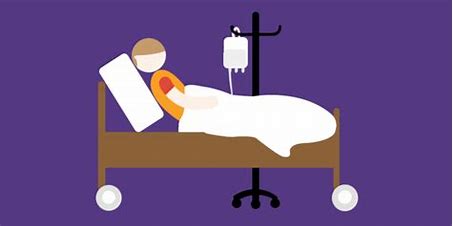 Tingkat Ketergantungan Pasien
Klasifikasi Klien Berdasarkan Tingkat Ketergantungan
Menurut Douglas (1984, dalam Swansburg & Swansburg, 1999) membagi klasifikasi klien berdasarkan tingkat ketergantungan klien dengan menggunakan standar sebagai berikut :
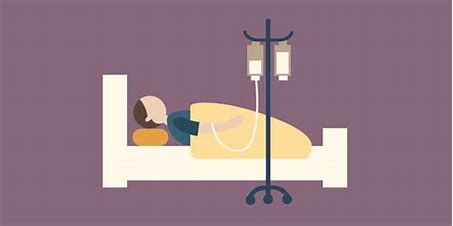 Kategori I : self care/perawatan mandiri, memerlukan waktu 1-2 jam/hari
1) kebersihan diri, mandi, ganti pakaian dilakukan sendiri 
2) makanan dan minum dilakukan sendiri 
3) ambulasi dengan pengawasan 
4) observasi tanda-tanda vital setiap pergantian shift
 5) pengobatan minimal dengan status psikologi stabil 
6) perawatan luka sederhana
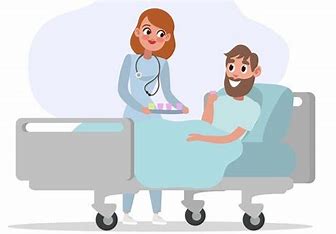 Kategori II : Intermediate care/perawatan partial, memerlukan waktu 3-4 jam/hari
kebersihan diri dibantu, makan minum dibantu 
 observasi tanda-tanda vital setiap 4 jam 
ambulasi dibantu 
pengobatan dengan injeksi 
klien dengan kateter urin, pemasukan dan pengeluaran dicatat 
klien dengan infus, dan klien dengan pleura pungsi
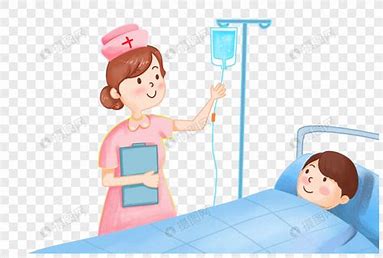 Kategori III : Total care/Intensif care, memerlukan waktu 5-6 jam/hari
semua kebutuhan klien dibantu 
perubahan posisi setiap 2 jam dengan bantuan 
observasi tanda-tanda vital setiap 2 jam
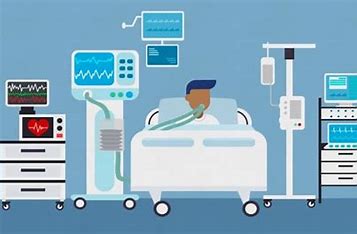 Tugas Kelompok
Kelas dibagi 10 kelompok 
Setiap kelompok mendapat 1 materi  topik 
Buatlah resume materi tentang perhitungan tenaga perawat sesuai topik dan berikan contoh simulasi cara perhitungan 
Topik menghitung kebutuhan tenaga di :
Rawat inap (Depkes)
Rawat Inap (Douglas)
Rawat inap (Giliess)
Rawat Jalan 
Kamar Bedah 
ICU 
UGD 
NICU/PICU
Hemodialisa 
Bangsal Nifas/bersalin